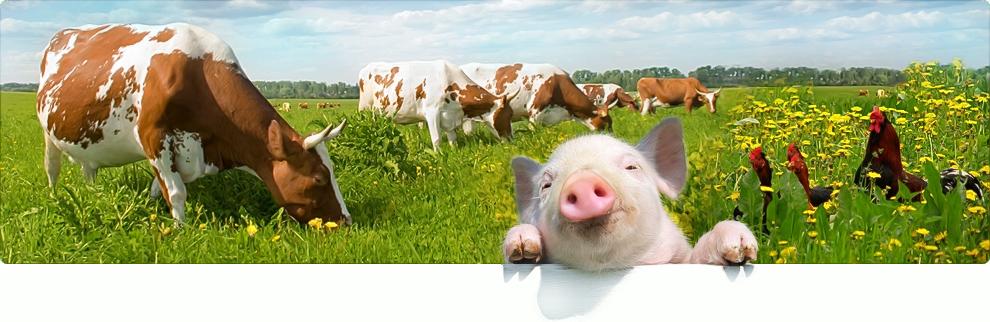 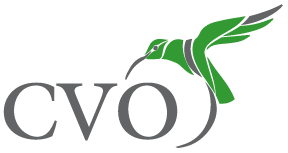 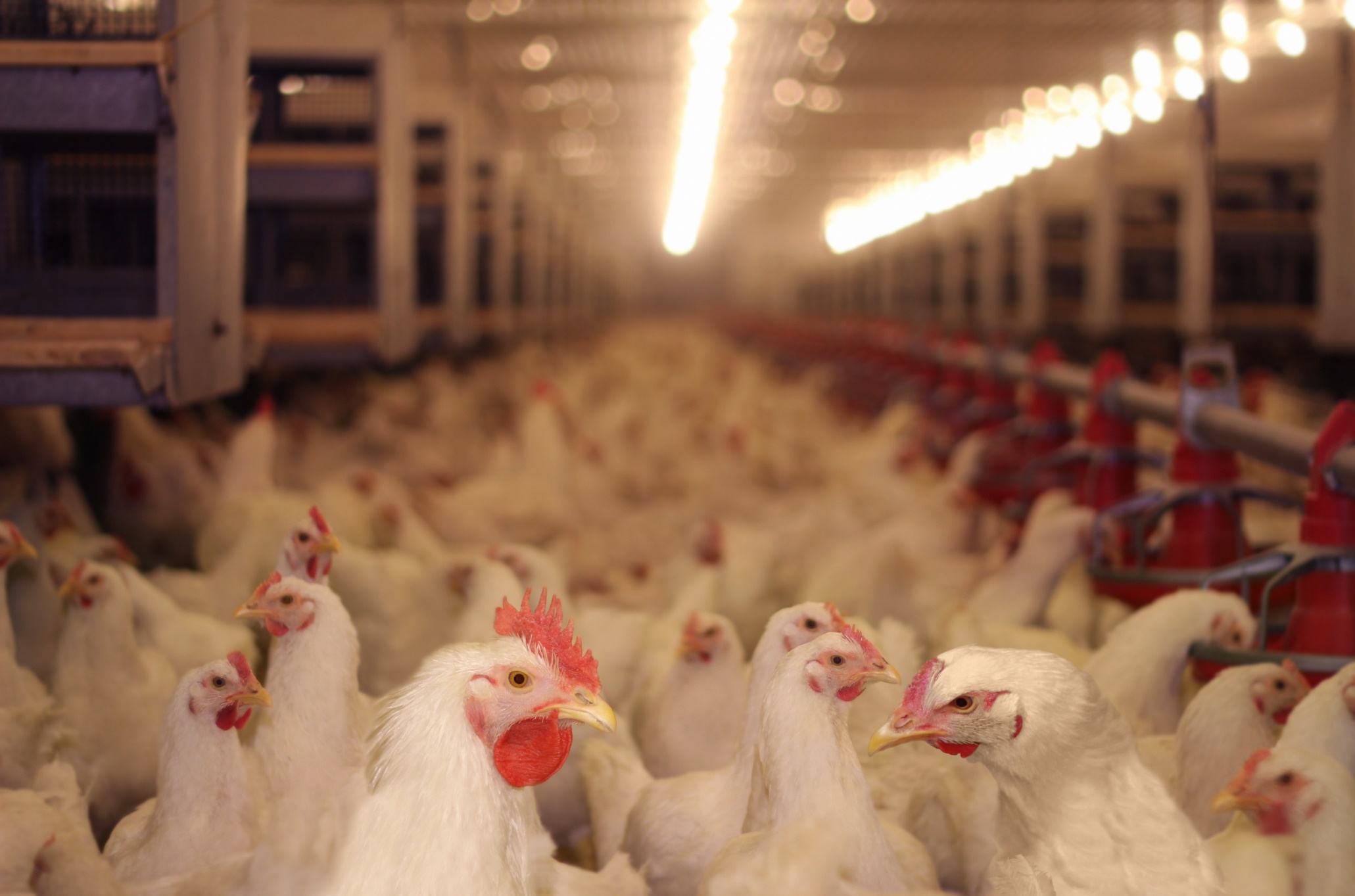 Антипатогенный эффект Эвритала и Аривира при заболевании птицы гриппом (штамм Н5N1) и других вирусных и бактериальных заболеваниях. Представление новых инновационных препаратов на рынке РФ.
Климов Александр Анатольевич
к.в.н, заместитель директора по развитию, ООО «Центр ветеринарного обеспечения»
Санкт-Петербург, «Балтийский форум 2022
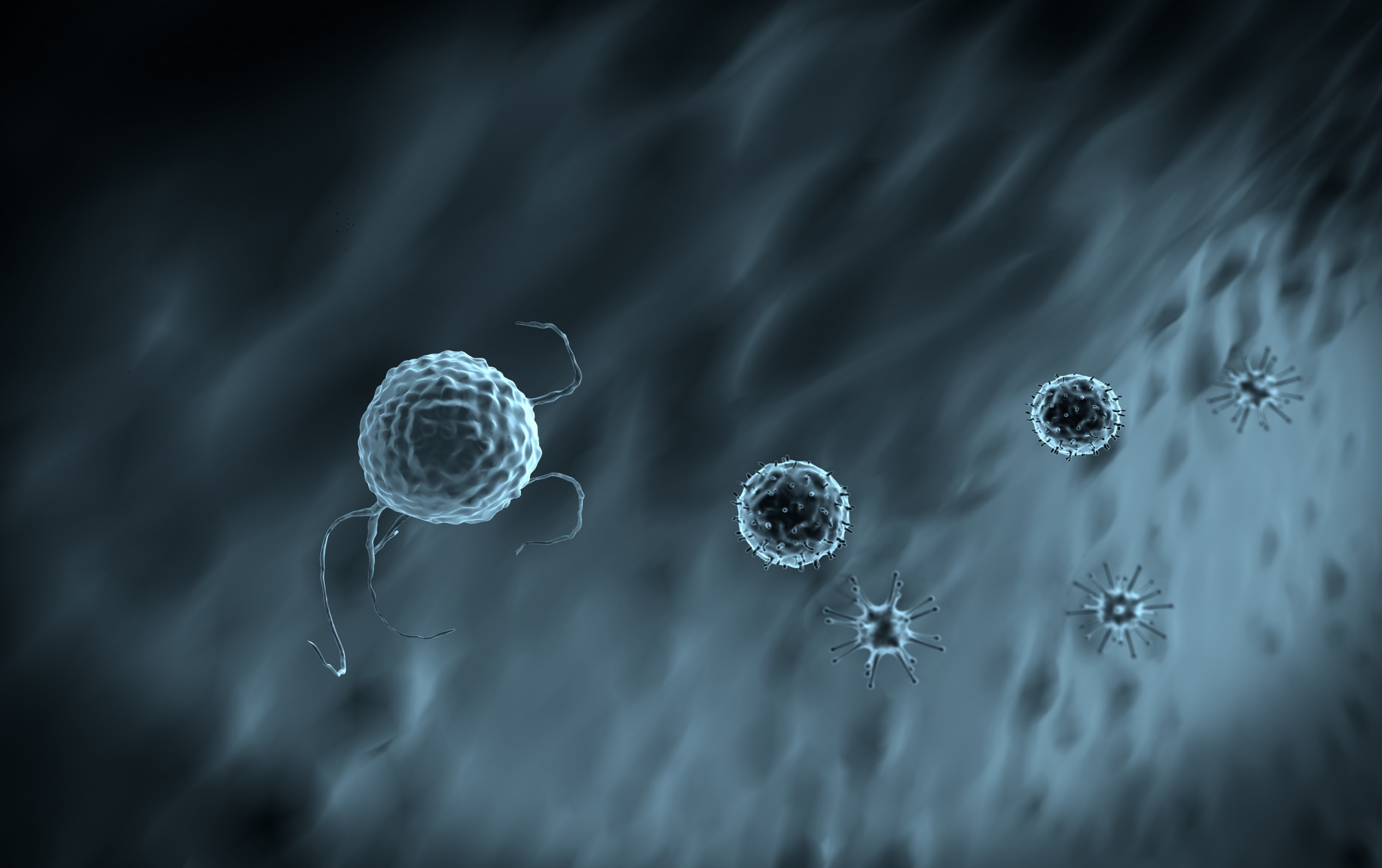 Антимикробная активность препарата Эвритал обеспечивается мембранолитическими свойствами комплекса координационных соединений, аддуктов, интеркалированных в декстрин.

Продукт, представляющий собой коллоидную тикcотропную жидкость синего цвета со специфическим запахом йода. Содержит в своем составе смесь координационных соединений (аддуктов) гекса-2-аминопропионовой к-ты лития трииодидадигидрат и гексааминоуксусной кислоты иод-трииодоводород
Препарат активен в отношении грамотрицательных и грамположительных антибиотикочувствительных и устойчивых бактерий: Staphylococcus aureus, Esсherichia coli, Pseudomonas aeruginosa, Salmonella sp.,  Acinetobacter baumannii, а также Mycobacterium sp. и Listeria sp.

Доказана эффективность к ДНК-содержащим вирусам: Herpesvirus sp., Capripoxvirus sp., Parapoxvirus sp., Adenovirus sp., Mastadenovirus sp., Circovirus sp. Poxvirus sp. и Orthohepadnavirus sp. и к РНК-содержащим вирусам: Rhinovirus sp., Pestivirus sp., Paramyxovirus sp., Orthomyxovirus, Aphtovirus sp., Cardiovirus sp.,Coronavirus sp. , Rotavirus sp., Poliovirus sp. и Hepatitis C virus.
Препарат изготовлен из субстанций, разрешенных к применению как кормовые добавки и включенных в List of the authorised additives in feedingstuffs published in application of article 9t (b) of Council Directive 70/524/EEC concerning additives in feedingstuffs (2002/C329/EC).
.
.
.
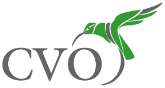 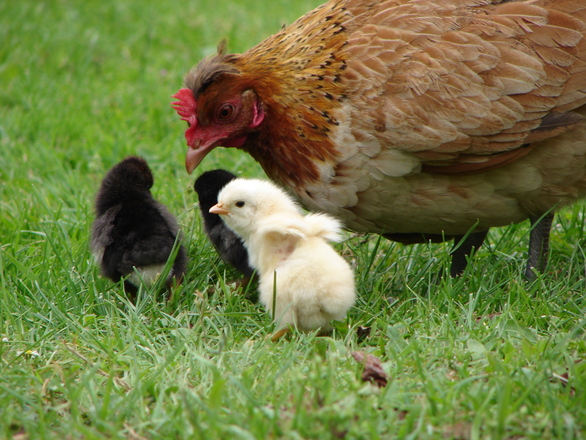 Эвритал
Активный комплекс, защищен внутри α-декстриновой спирали и является недоступным для взаимодействия с компонентами крови, поэтому достигает до бактериальной клетки в неизмененном состоянии. 
Выраженное противовирусное и иммуностимулирующее действие проявляется за счет усиления продукции               α и Υ интеферона
Na и K иодид; лития, магния и кальция хлориды; I иод,
 глицин и аланин
Взаимодействие декстрина с йодом происходит с  образованием биологически доступной формы, приводя к восполнению дефицита йода в пищевом рационе сельскохозяйственных животных и птиц, положительно влияя на интенсивность их роста и накопление биомассы, а также  предупреждая заболевания, связанные с дефицитом иода
TM
1. Гекса-2-аминопропионовой кислоты лития
трииодида дигидрат ( 6C₃H₇NO₂•LiI₃•2H₂O)
2. Гексааминоуксусной кислоты иод-трииодоводород  (6C₂H₅NO₂ • I₂• 3HI₃)
ДВ инкапсулированные в декстрин
Вспомогательные вещества в виде солей и прочих полезных компонентов
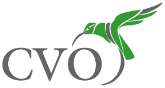 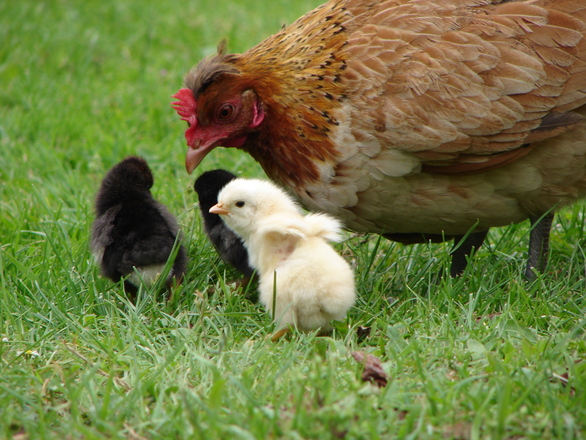 Эвритал
Вспомогательные в-ва  представлены минералами ввиде солей: иодиды  Na, K, хлориды  Li, Mg, Ca. Йод, глицин и аланин в аналитических концентрациях. Хелатные комплексы  образуют вокруг  ионов металов оболочку из аминокислот, которые в свою очередь готовы к транспортировке эпителиоцитами тонкой к-ки в кровь, дополнительно обогащая организм минералами и аминокислотами
Также происходит активация иммунной системы организма за счет стимуляции продукции ИФН-α, ИФН-γ, ФНО-α, NO, фагоцитоза, миелопероксидазы нейтрофилов и, как следствие – профилактика бактериальных и микст-инфекций, а при комплексном лечении с антибактериальными препаратами позволяет уменьшить применение антибиотиков.
Молекулярный йод способен окислять жизненно важные компоненты клеточной стенки микроорганизмов увеличивая их проницаемость для антипатогенных факторов, а также усиливает микроцидную активность.
Литий, как ультраэлемент  проявляет нейролептичекие свойства и стресс-протекторный эффект.
что позволяет бороться с патогенными микроорганизмами
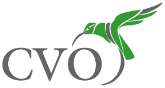 АНТИБАКТЕРИАЛЬНОЕ ДЕЙСТВИЕ ПРЕПАРАТА «Эвритал» IN VITRO
Антибактериальное действие препарата «Эвритал» in vitro на грамотрицательные микроорганизмы

Антибактериальное действие препарата «Эвритал» in vitro на грамположительные микроорганизмы
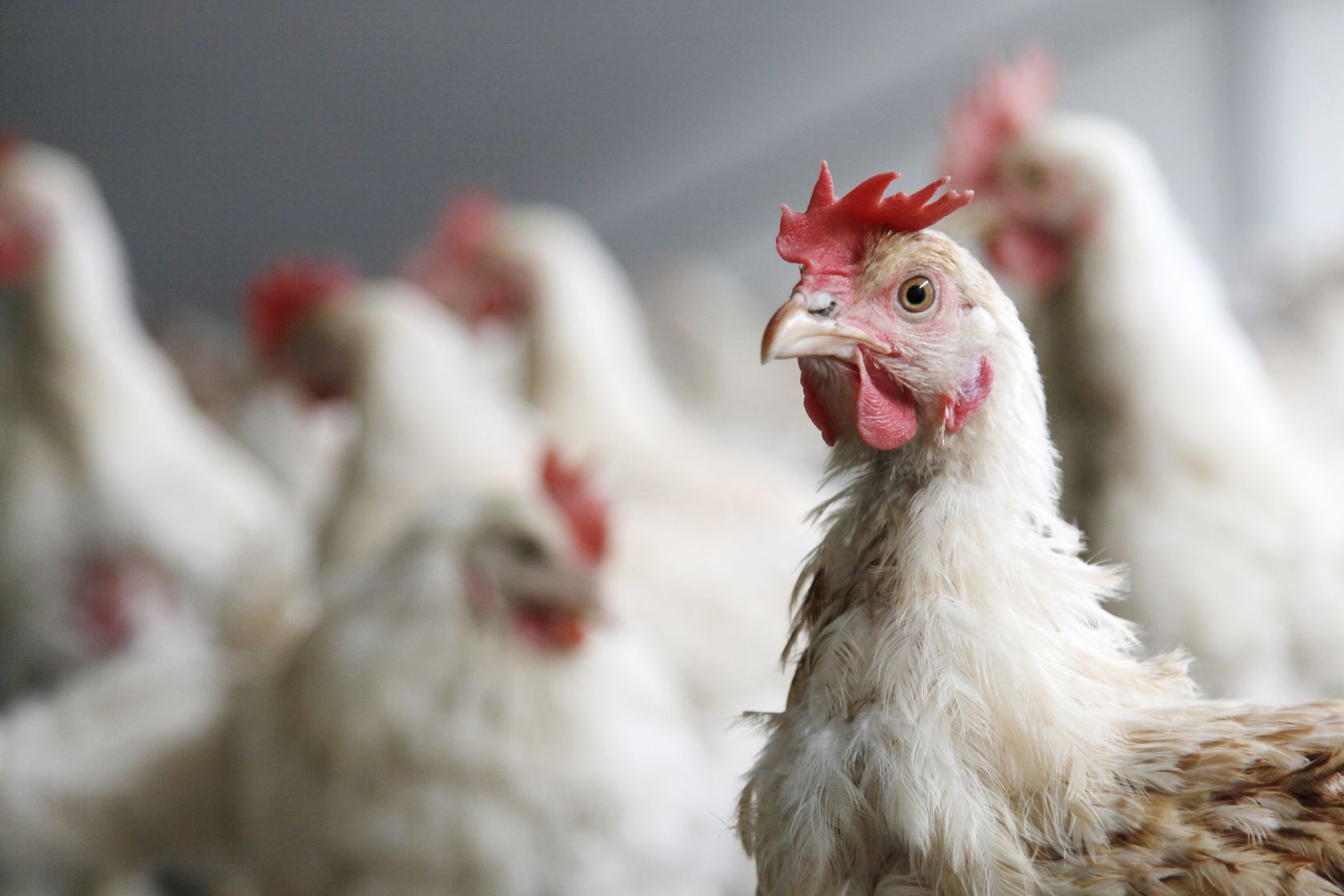 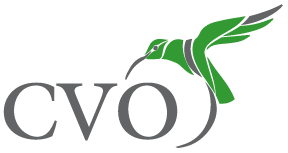 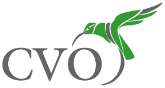 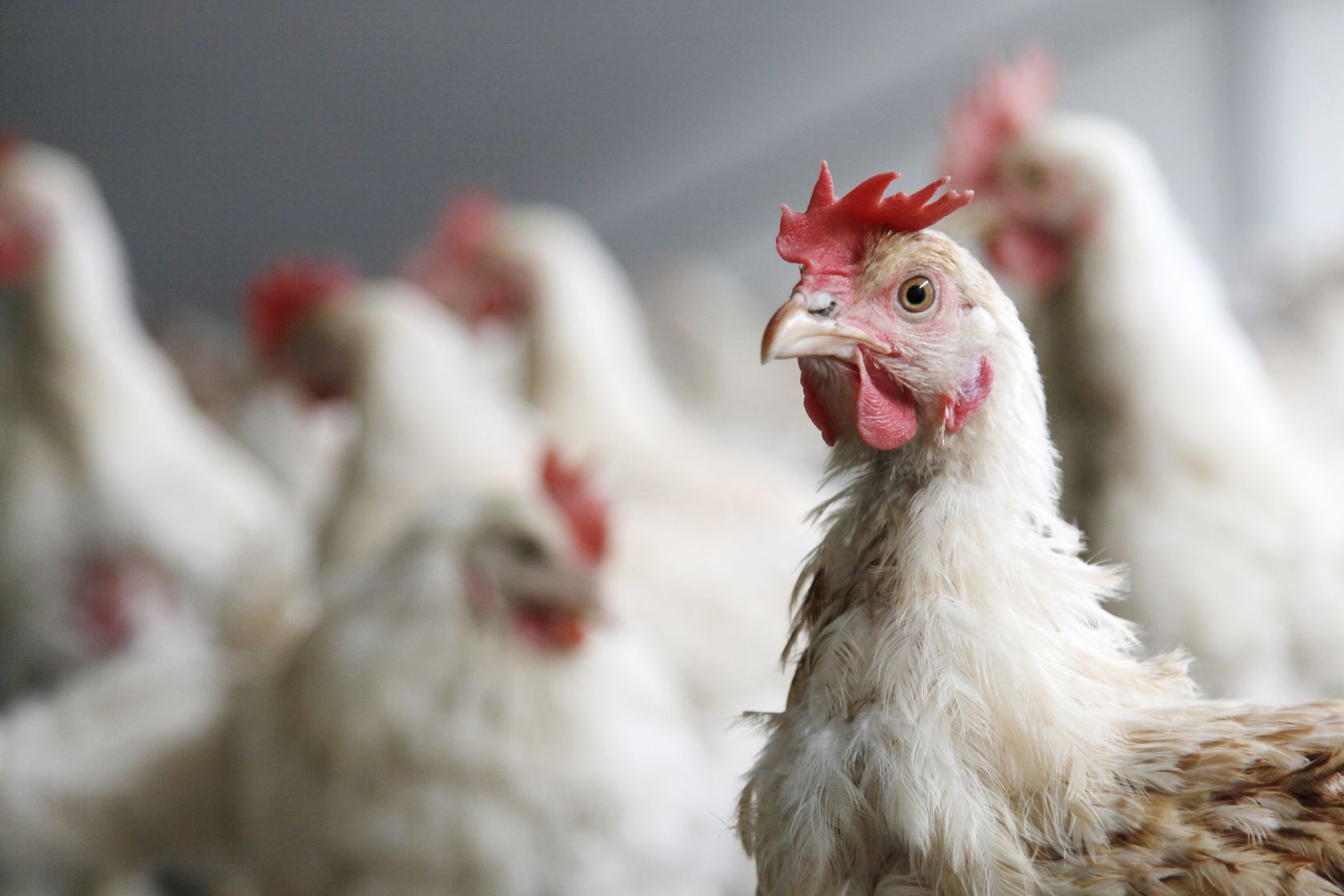 МЕХАНИЗ АНТИБАКТЕРИАЛЬНОГО ДЕЙСТВИЯ ПРЕПАРАТА «Эвритал»

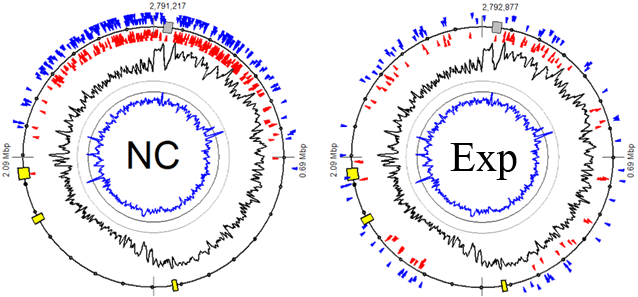 Вулканическая диаграмма распределения экспрессированных генов. Изучена экспрессия генов под действием препарата «Эвритал».
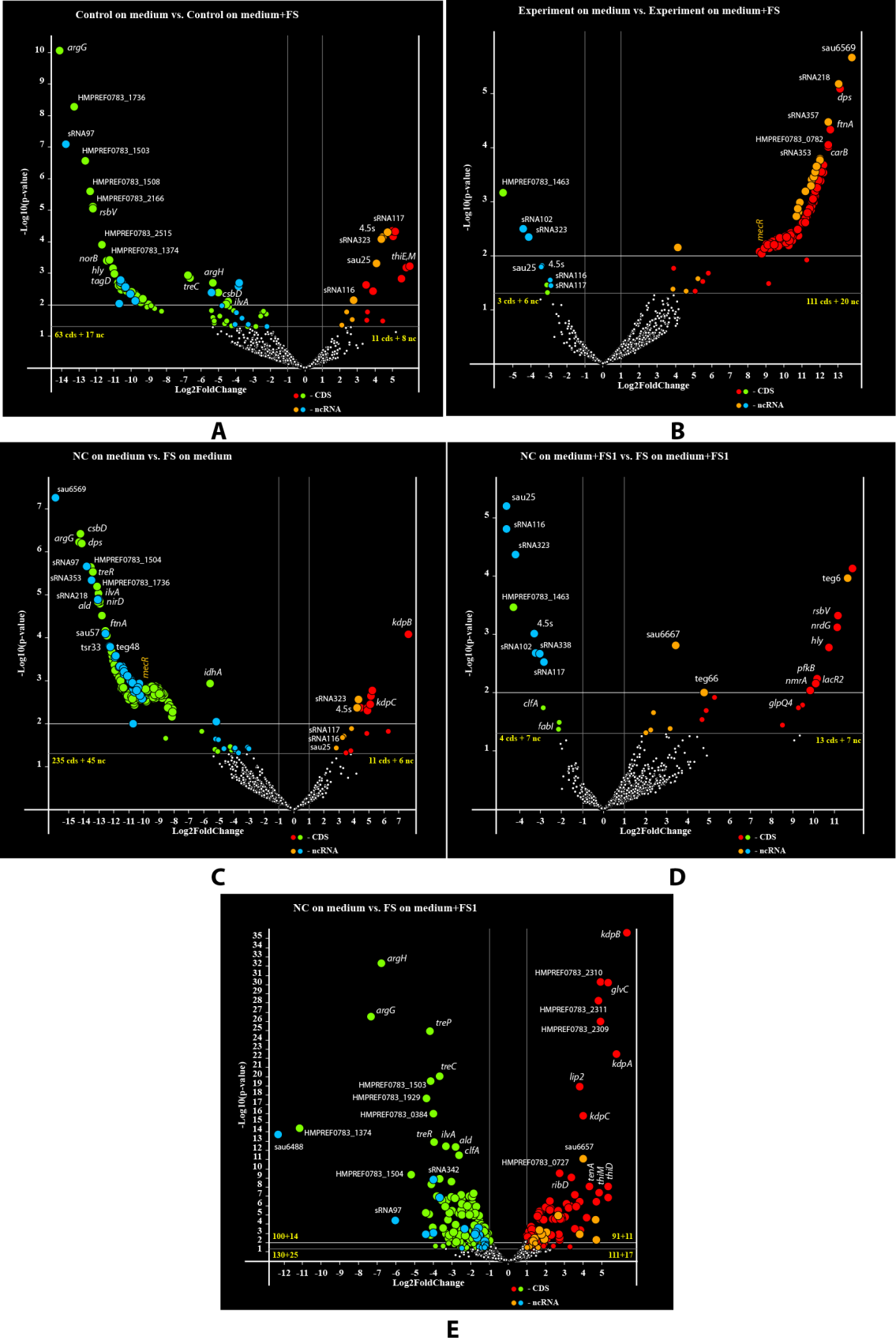 Распределение параметра QV сайтов m6A вдоль хромосомы. В группе NC, сайты с высоким значением параметра QV располагались вблизи точки репликации, и постепенно снижались в направлении к точке терминации репликации. Значения QV сайтов метилирования m6A в экспериментальной культуре носило иной характер и было более размытым на всем протяжении хромосомы.
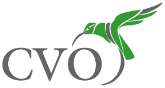 Противовирусная активность препарата «Эвритал» IN VITRO

В опытах на клеточных культурах изучалось противовирусное действие испытуемого лекарственного средства «Эвритал» по отношению к вирусам гриппа, парагриппа, полиомиелита, ньюкаслской болезни, птичьего гриппа. Клеточные культуры заражали вирусами. В контроле клетки культур погибали (фото 1, белые зоны), в опыте препарат вносили в состав агарового покрытия в различных концентрациях – 1:10- 1:100. После гибели вируса в опыте сами клетки клеточных культур сохраняли свою жизнеспособность (фото 2).
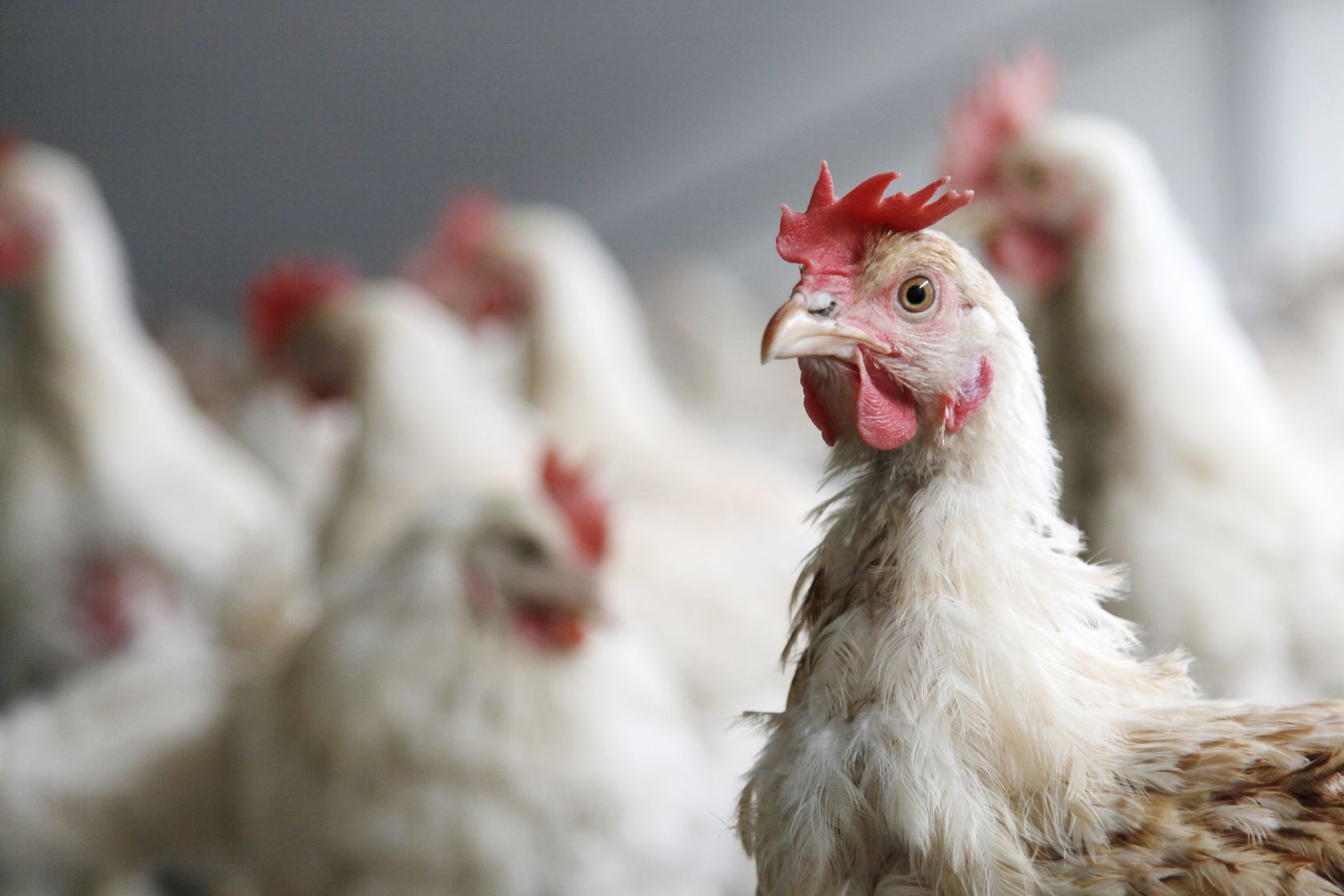 Фото 2 Клеточные культуры после обработки  «Эвриталом».
 Препарат вносили в состав агарового покрытия (1:80);
Фото 1
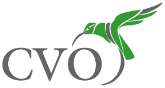 ИММУНОТРОПНЫЙ ЭФФЕКТ КОРМОВОЙ ДОБАВКИ «ЭВРИТАЛ» НА СЕЛЬСКОХОЗЯЙСТВЕННЫХ ЖИВОТНЫХ
Пролиферативная активность культуры мононуклеаров
Продукция цитокинов культурой мононуклеаров
Из таблиц видно, что кормовая добавка «Эвритал» оказывает иммунностимулирующий эффект, повышая специфический иммунитет через активацию эффекторных функций Т-лимфоцитов и моноцитов макрофагов.
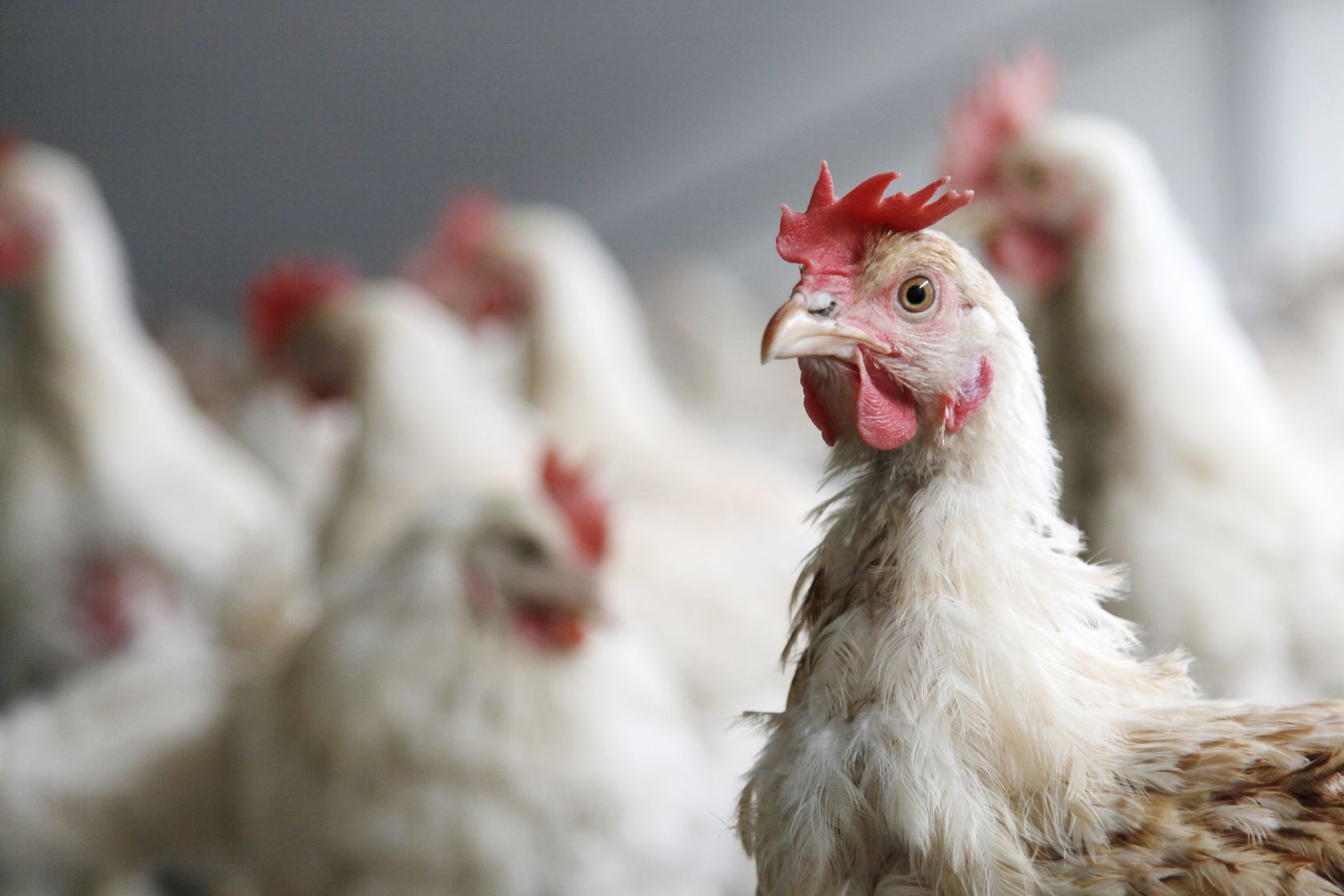 Определение антивирусной эффективности Эвритала@) в промышленных масштабах при заболевании птицы гриппом, штамм H5N1
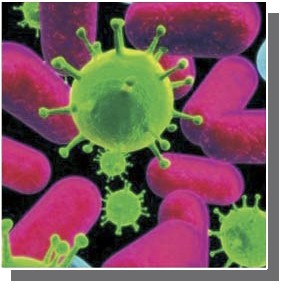 
ТОО <Бишкульская птицефабрика) на начало сентября содержала 320 тысяч голов кур
несушек, 30 тысяч голов родительского поголовья уток пекинской породы.
 В середине сентября 2020 года начался массовый падеж птицы. Был поставлен диагноз Грипп птицы и идентифицирован штамм возбдителя H5N1.  Испытания по профилактике и лечению птицы проводились в 2-х корпусах  (2,6)где находились утки  и птичнике № 1, содержащей цыплят породы Ломан СуперНик, возрастом З2 дня, Частично на птицефабрике была проведена вакцинация птиц против гриппа, однако падеж птицы не прекращался.
 
.
С целью профилактики заболевания птицы гриппом в корпусе использовалась Эвритал
Оценку антивирусной эффективности препарата проводили на пекинских утках (2 корпусах: корпус № 2 - 3500 гол., и корпус № б –  б000 голов,.
Схема лечения: 
 В  кор. №2 препарат вводили в дозе 0,3 мл /кг веса, 5 дней, 1 раз в сутки в течении 2-3 часов, 
В корпусе №6 - 2 дня по 0,3 мл/кг веса, далее 3 дня по 0,1  мл/кг веса
В контроле препарат на применялся.
Антивирусную эффективность оценивали по выживаемости птицы. Динамику выживаемости птицы брали за несколько дней до применения препарата, во время его применения 
и 4 дня после применения
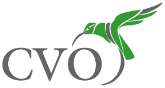 КОРМОВАЯ ДОБАВКА «ЭВРИТАЛ»
«Эвритал» содержит жизненно необходимые и хорошо усваивающиеся организмом животных и птиц макро- и микроэлементы.  Содержащиеся в нем натрий, калий, литий, кальций, магний, и иод в виде биологически активных комплексов с природными соединениями в оптимальном соотношении обеспечивают полную усвояемость и быстрое вовлечение в свойственные им биохимические и физиологические процессы организма.

Кормовая добавка обеспечивает прирост мышечной массы сельскохозяйственных животных и птиц на 5-10 %.
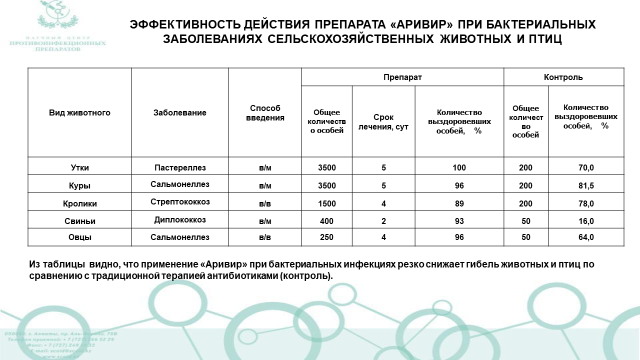 ЭФФЕКТИВНОСТЬ ДЕЙСТВИЯ ПРЕПАРАТА «АРИВИР» ПРИ ЗАБОЛЕВАНИЯХ СЕЛЬСКОХОЗЯЙСТВЕННЫХ ЖИВОТНЫХ И ПТИЦ ВИРУСНОЙ ПРИРОДЫ В ПРОИЗВОДСТВЕННЫХ УСЛОВИЯХ
Из данных таблиц следует, что препарат является противовирусным средством широкого спектра действия, поражающим как ДНК-содержащие, так и РНК-содержащие вирусы. Применение «Аривир» при вирусных инфекциях резко снижает гибель животных и птиц в ходе его краткосрочного применения.
Новые ветеринарные препараты «Аривир» и «Эвритал» дают новые возможности повышения благополучия животных и птиц за счет повышения эффективности терапии и профилактики инфекционных заболеваний бактериальной и вирусной природы.
«Аривир» и «Эвритал» способствуют обеспечению устойчивого производства.

Высокая эффективность терапевтического действия «Аривира» и профилактического действия «Эвритала» позиционируют эти препараты как незаменимые в промышленном животноводстве и птицеводстве.
13
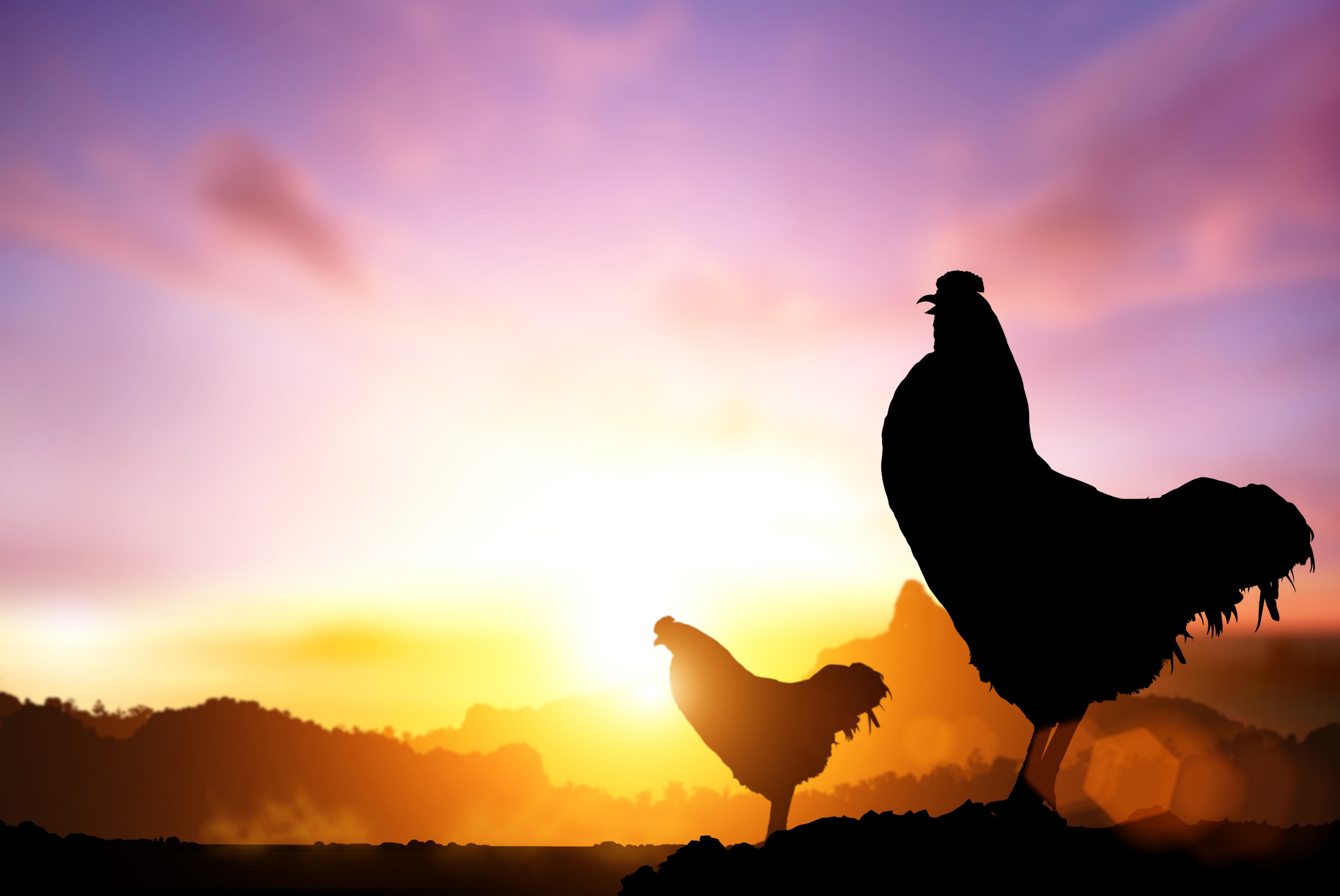 Спасибо 
за внимание.
Климов Александр Анатольевич
к.в.н, заместитель директора по развитию 
ООО «Центр ветеринарного обеспечения»
Балтийский форум/ 17-18.11.2022 г.